Estratégias de Promoção da Atividade Física
Estudo de caso – Vila Cisper
Turma 2016 - GPPAF
Anamnese
ACS
Analisar dados
Identificar deficiências
Conhecer as ações da UBS
Regras da instituição
Dividir os grupos
Reuniões com a equipe e público
Palestras
Avaliação e reavaliação
Atividades...
Levantamento de materiais
Encaminhamento...
Divulgação do projeto
Turma GPPAF, 2/8/2016
Supervisão ATI (PEF e Fisioterapeutas)
Ginástica Laboral (Fábrica Cisper)
Triathlon
Ginástica para todos
Aconselhamento ACS
Caminhada e Corrida
ACS (Diagnóstico do local)
Formação ACS
Ginástica
Palestras
ATI
ACS – Divulgar as ações
Turma GPPAF, 2015
Abordagens
Informativas
Comportamentais
Sociais
Ambientais 
Políticas
Hohner et al, 2008
Intervenções
Individual
Pequeno grupo
Comunitária
http://www.projectguia.org
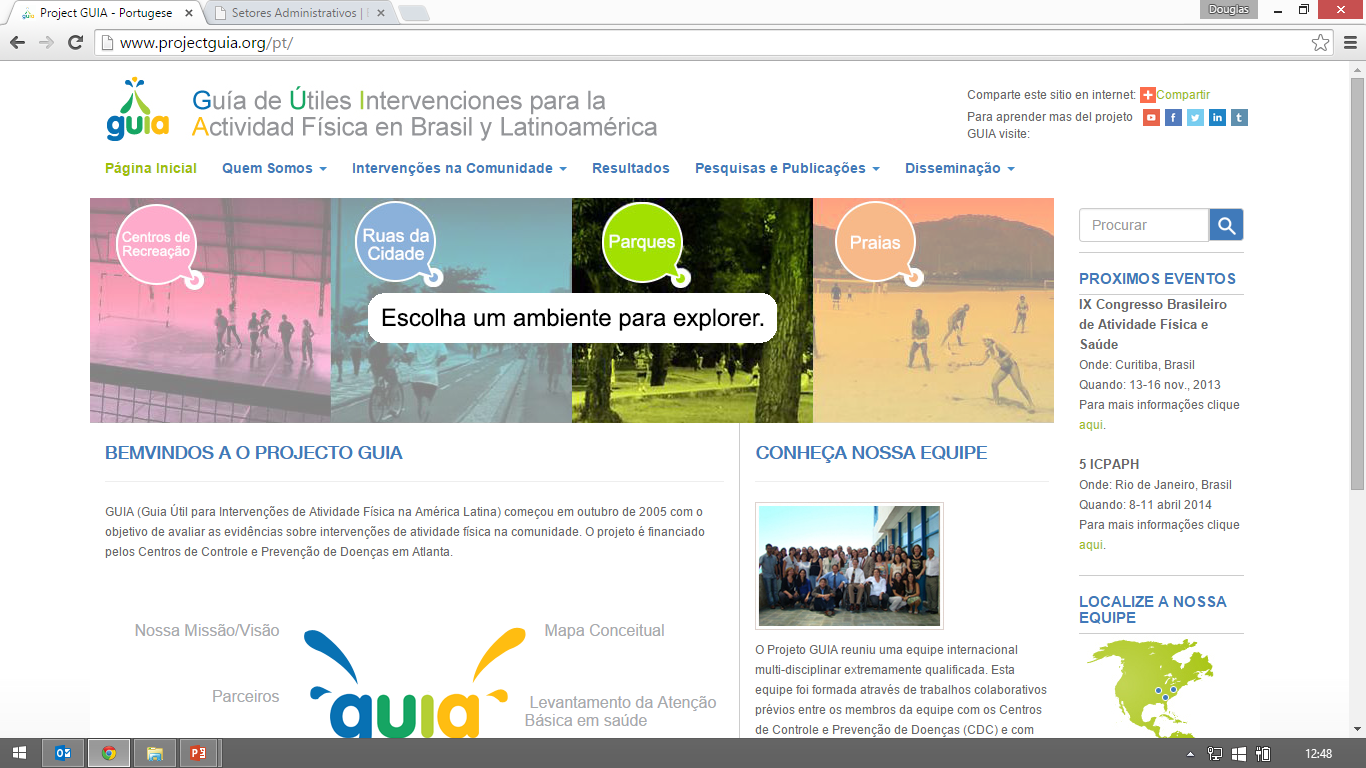